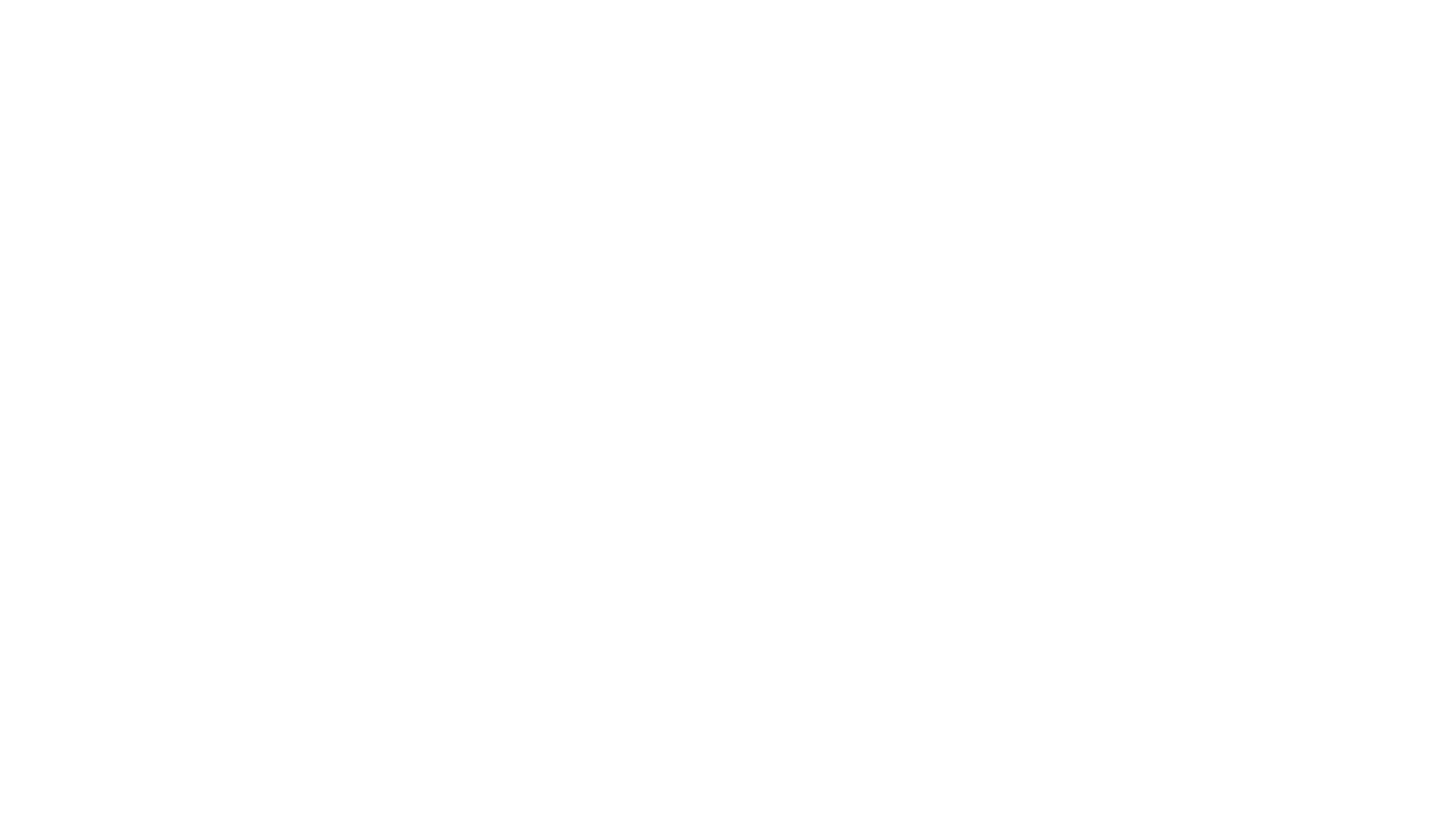 Contemporary Urban Environments exam question practice
June 2018 Paper
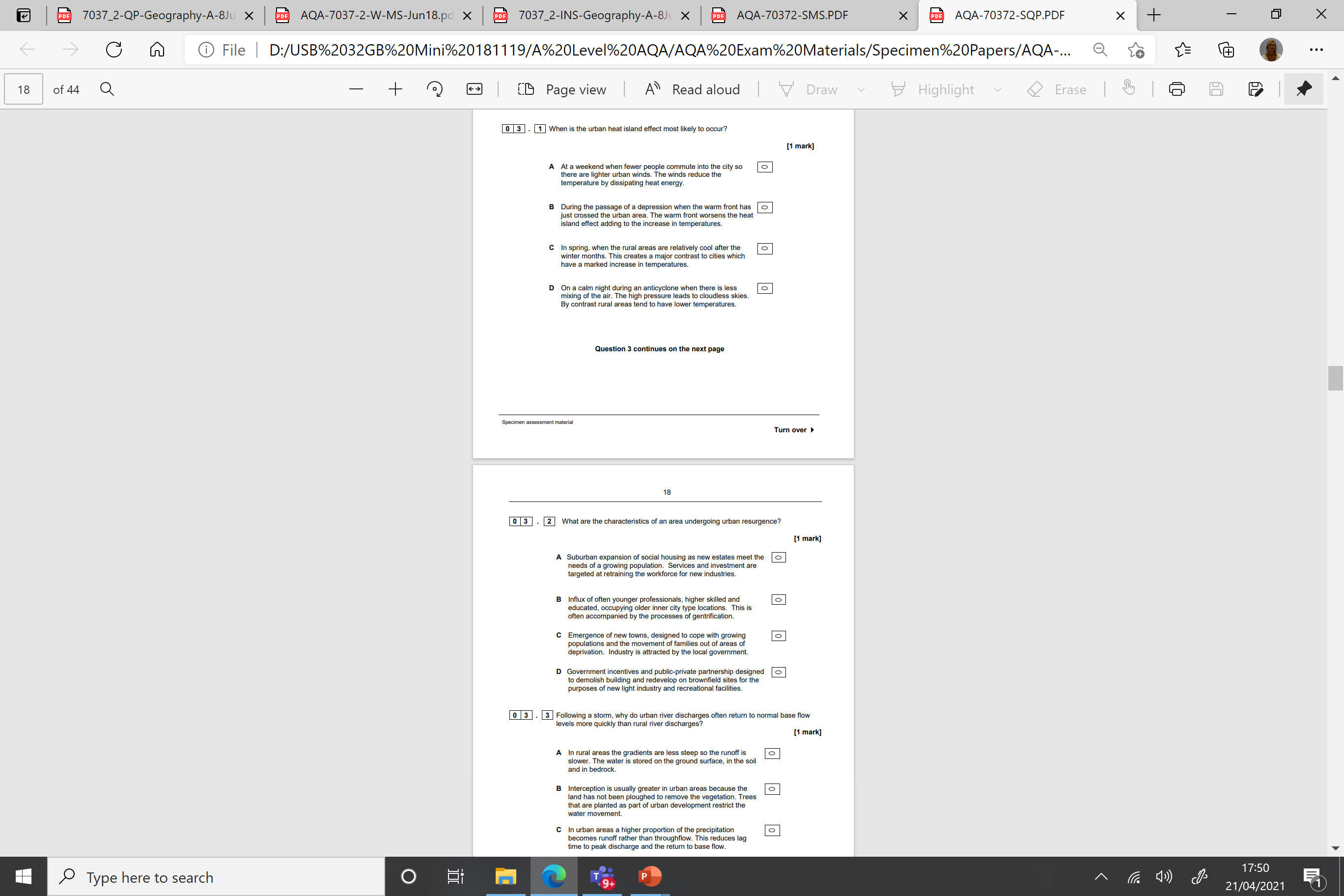 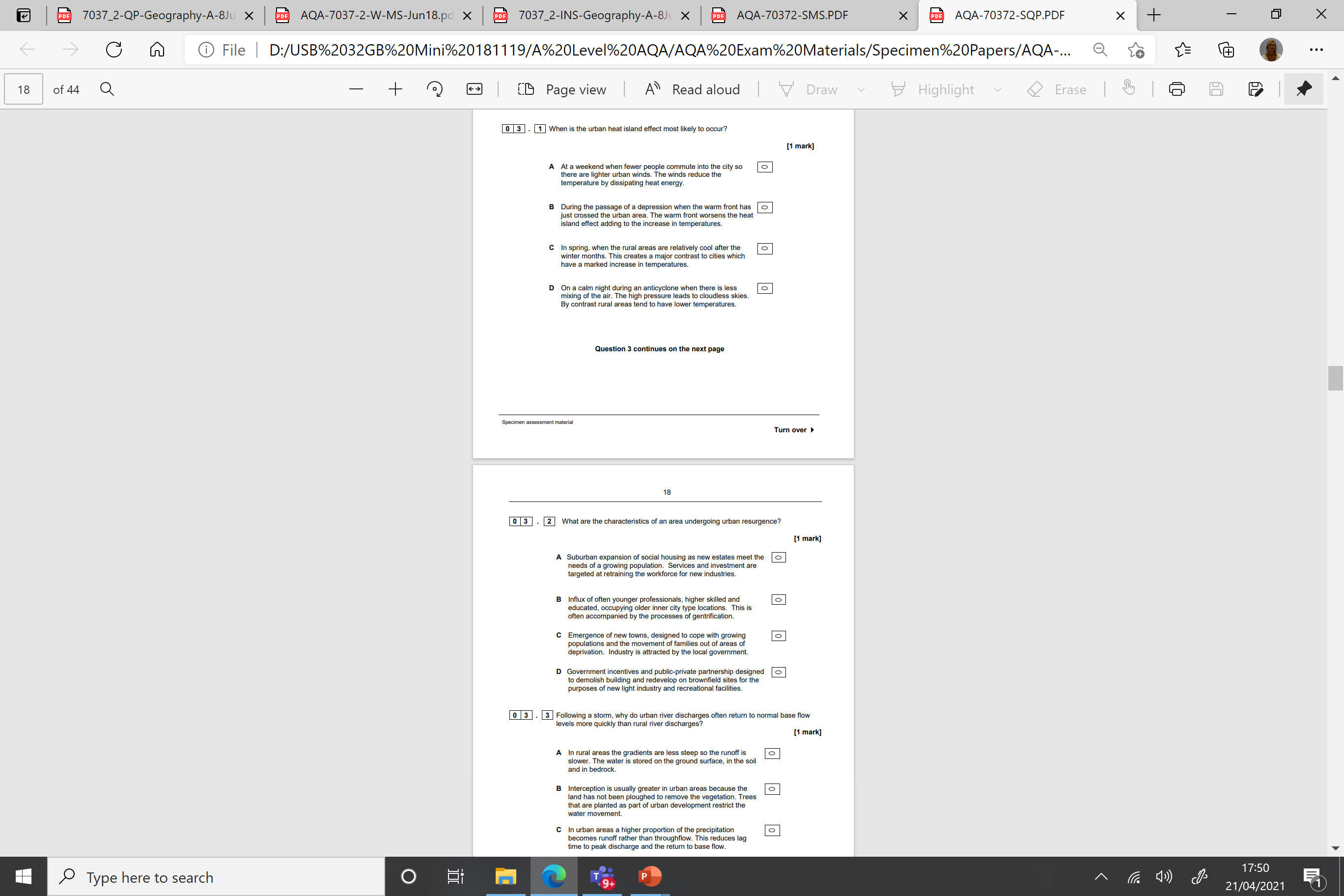 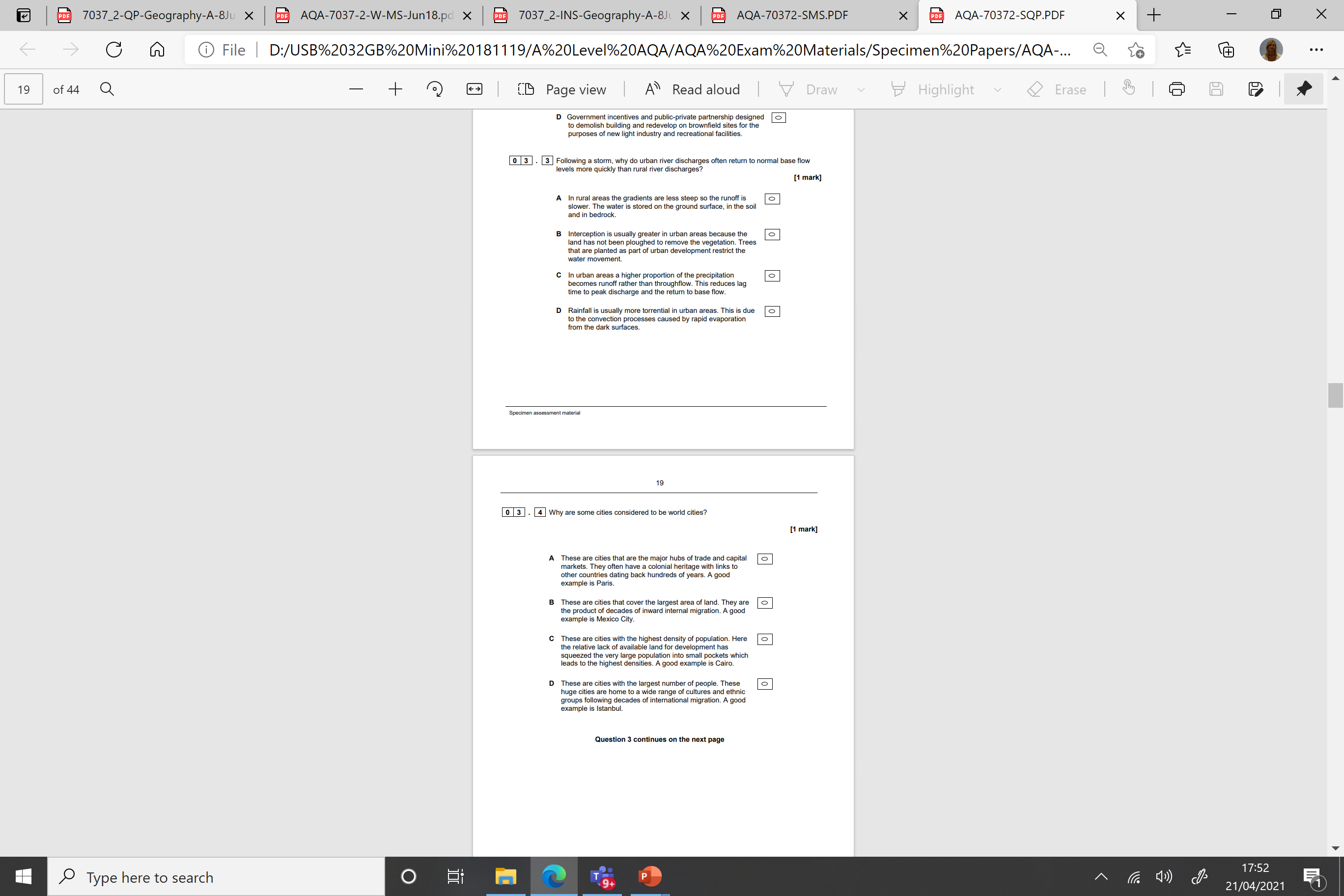 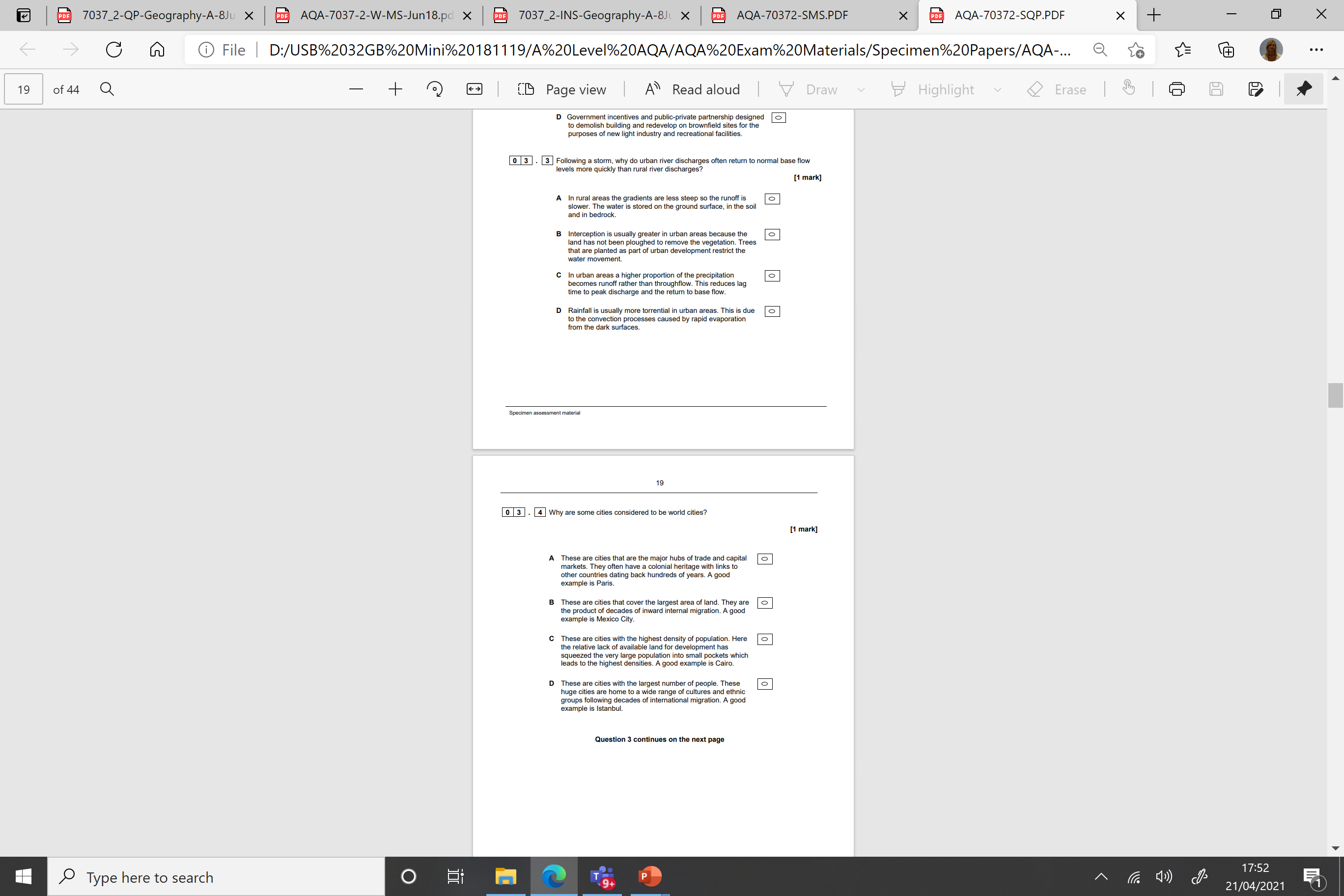 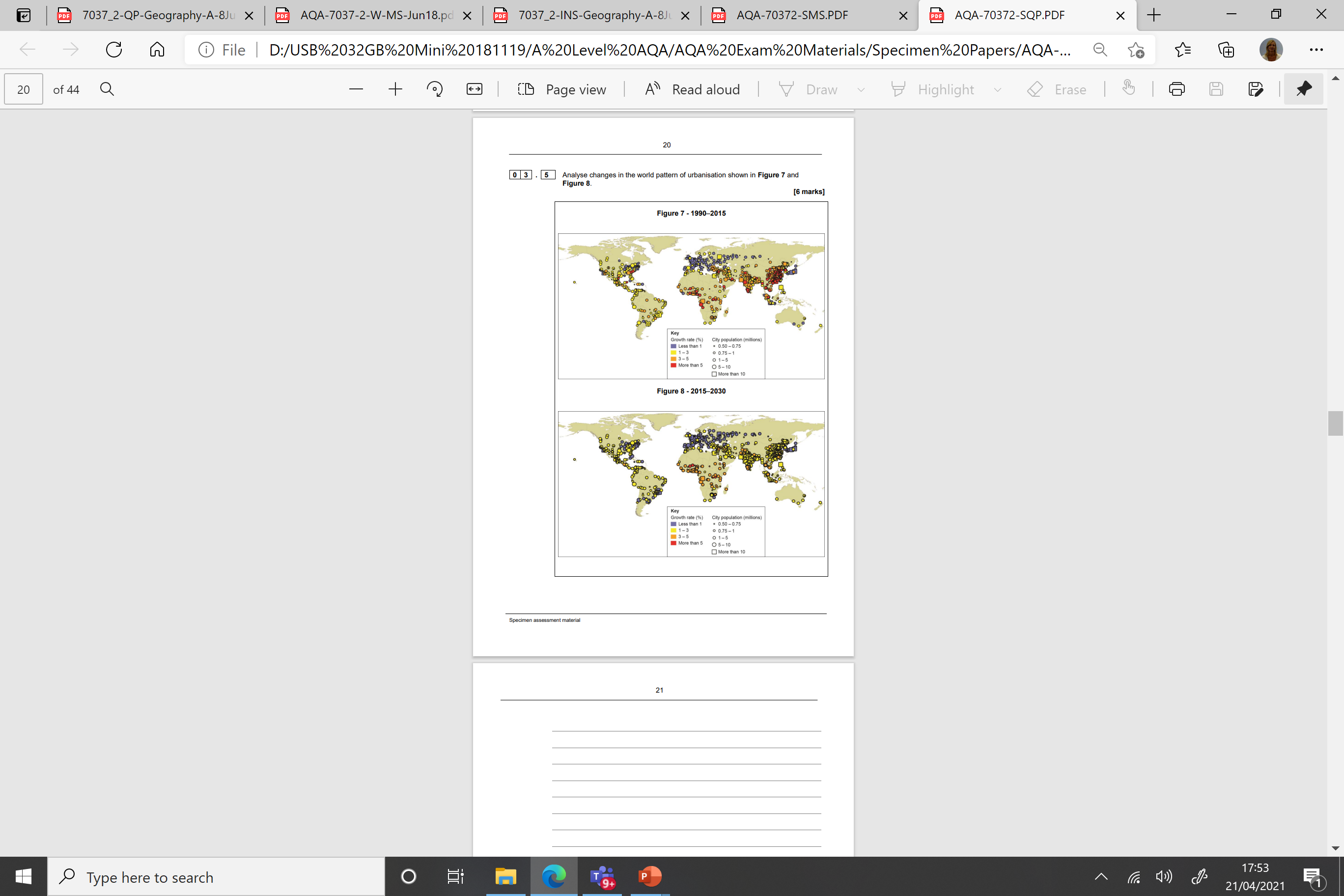 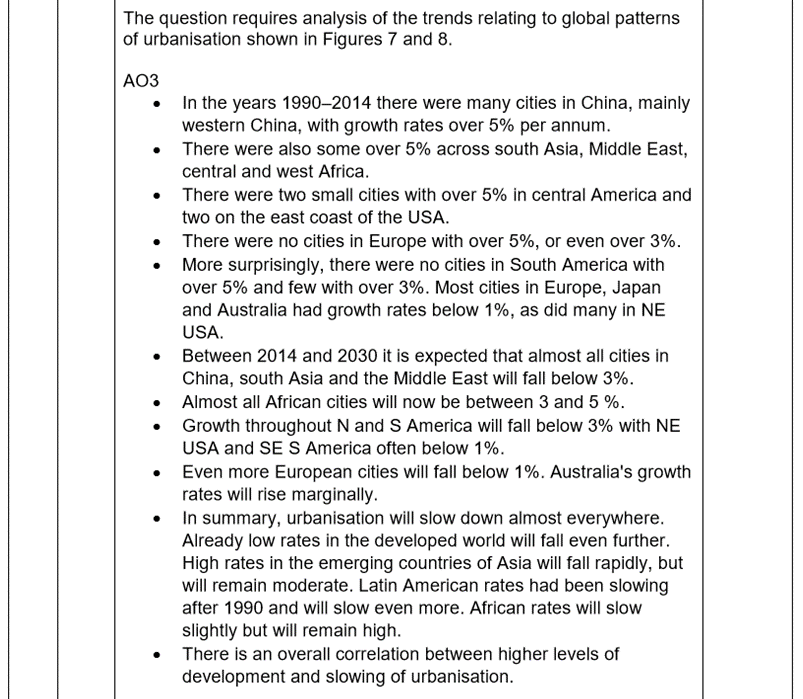 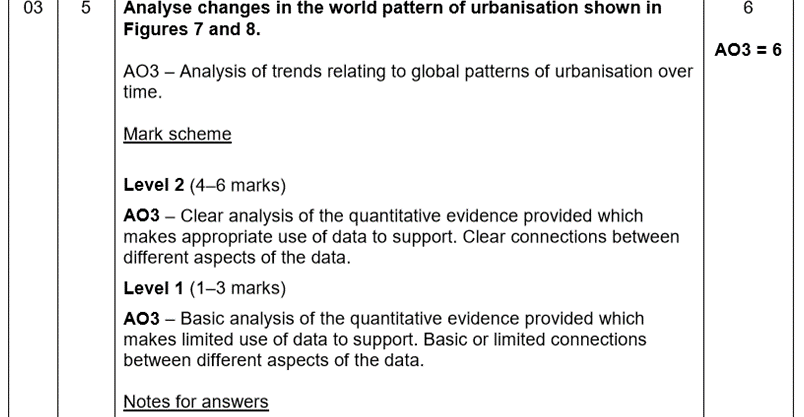 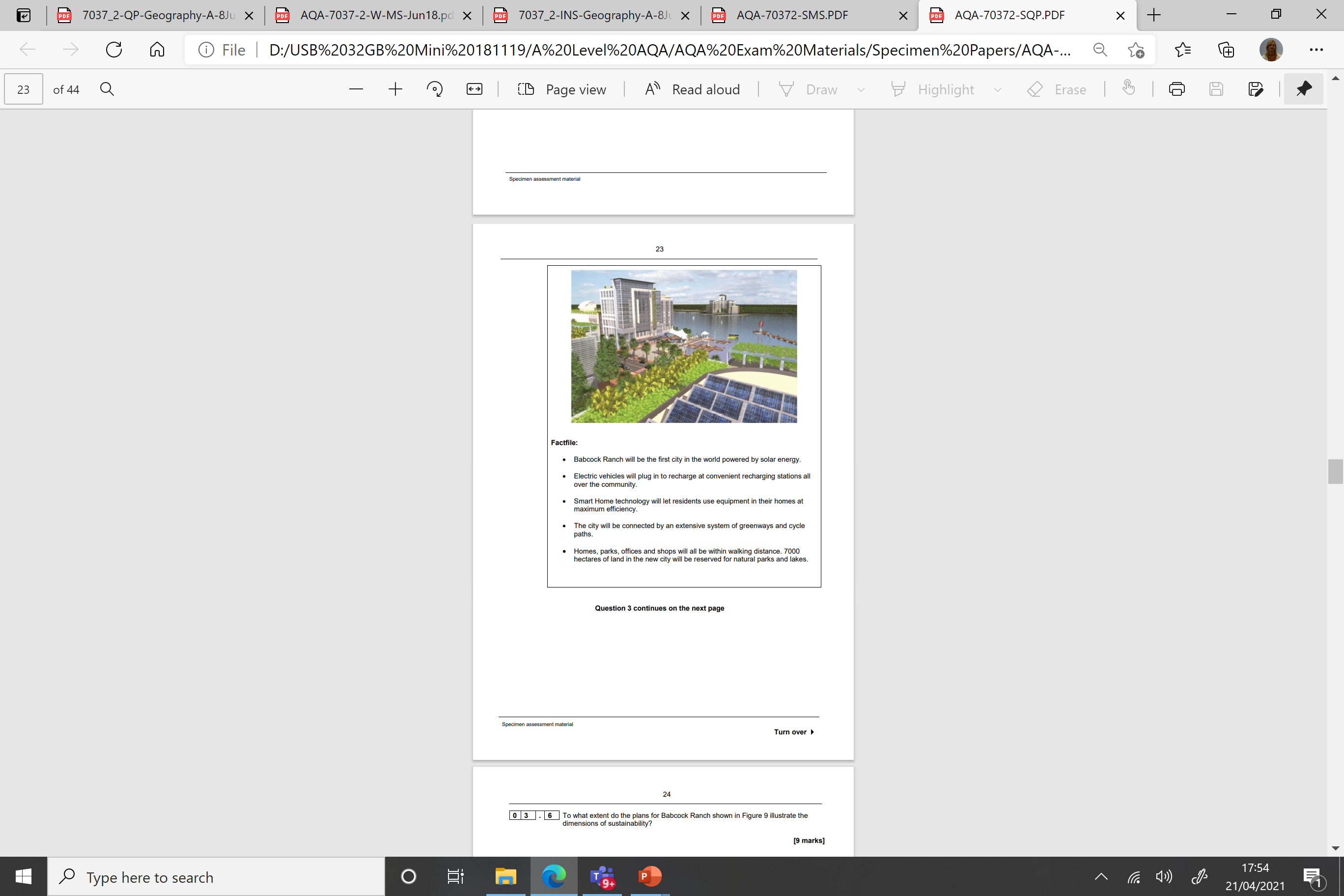 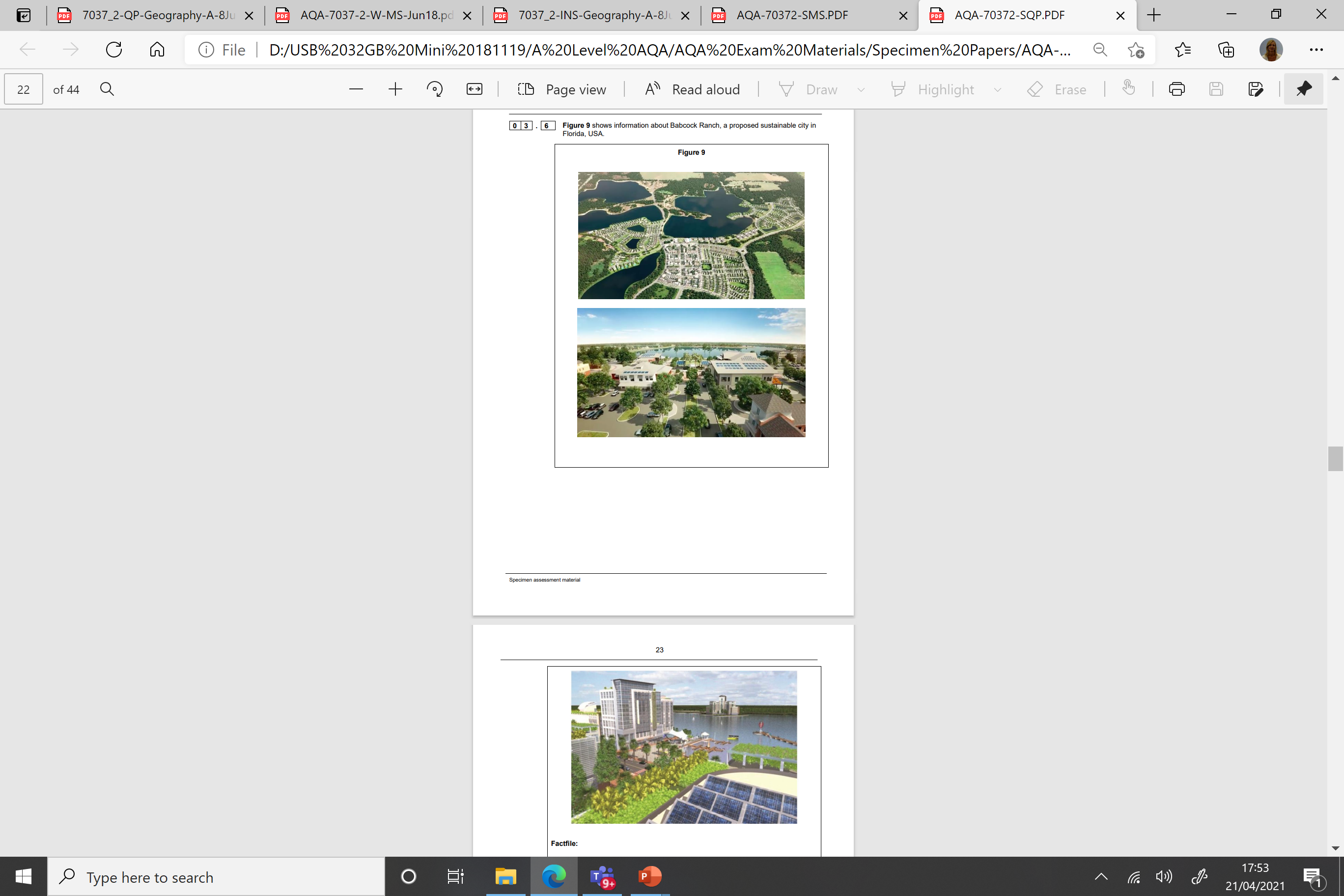 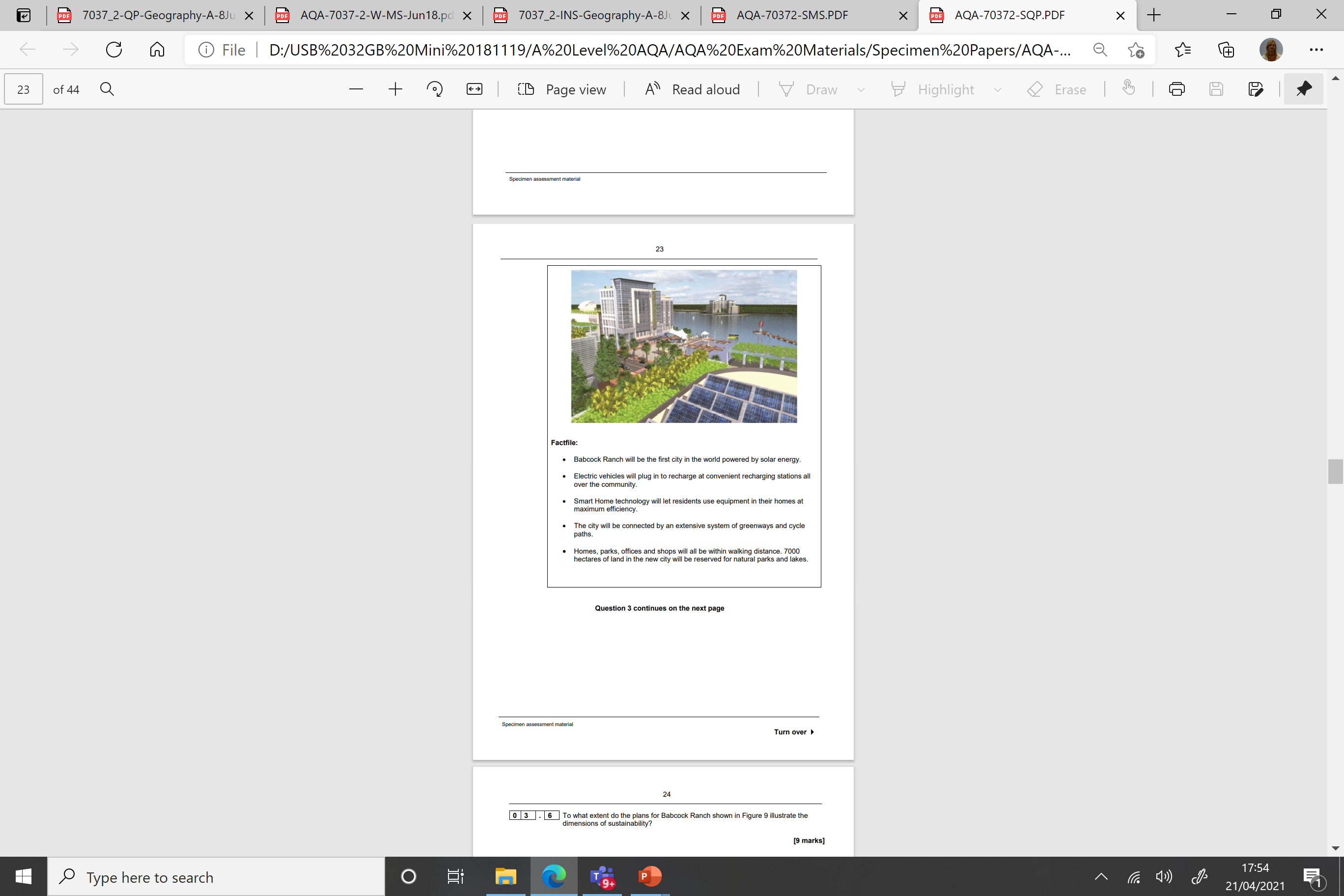 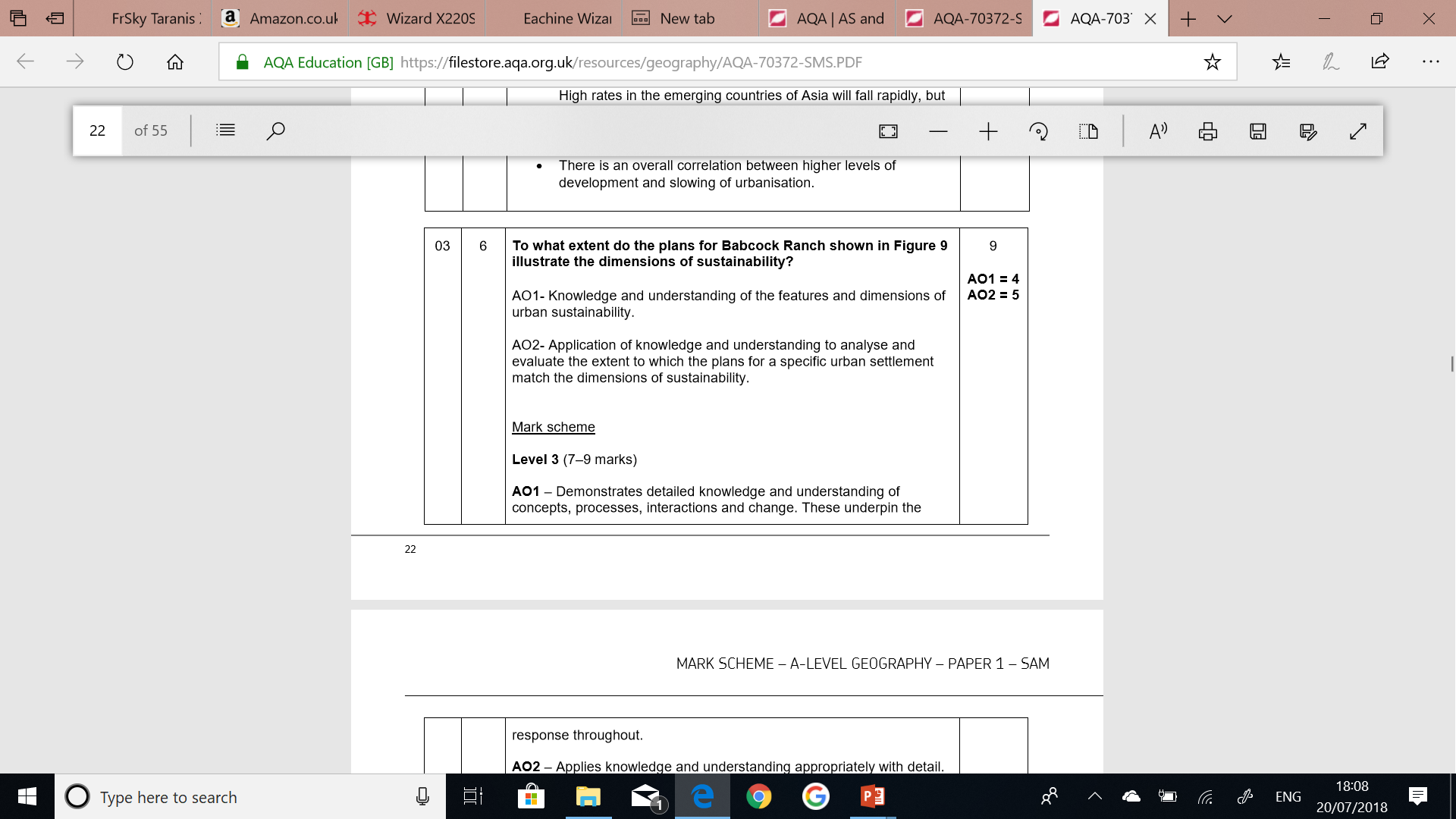 A Level Specimen Paper
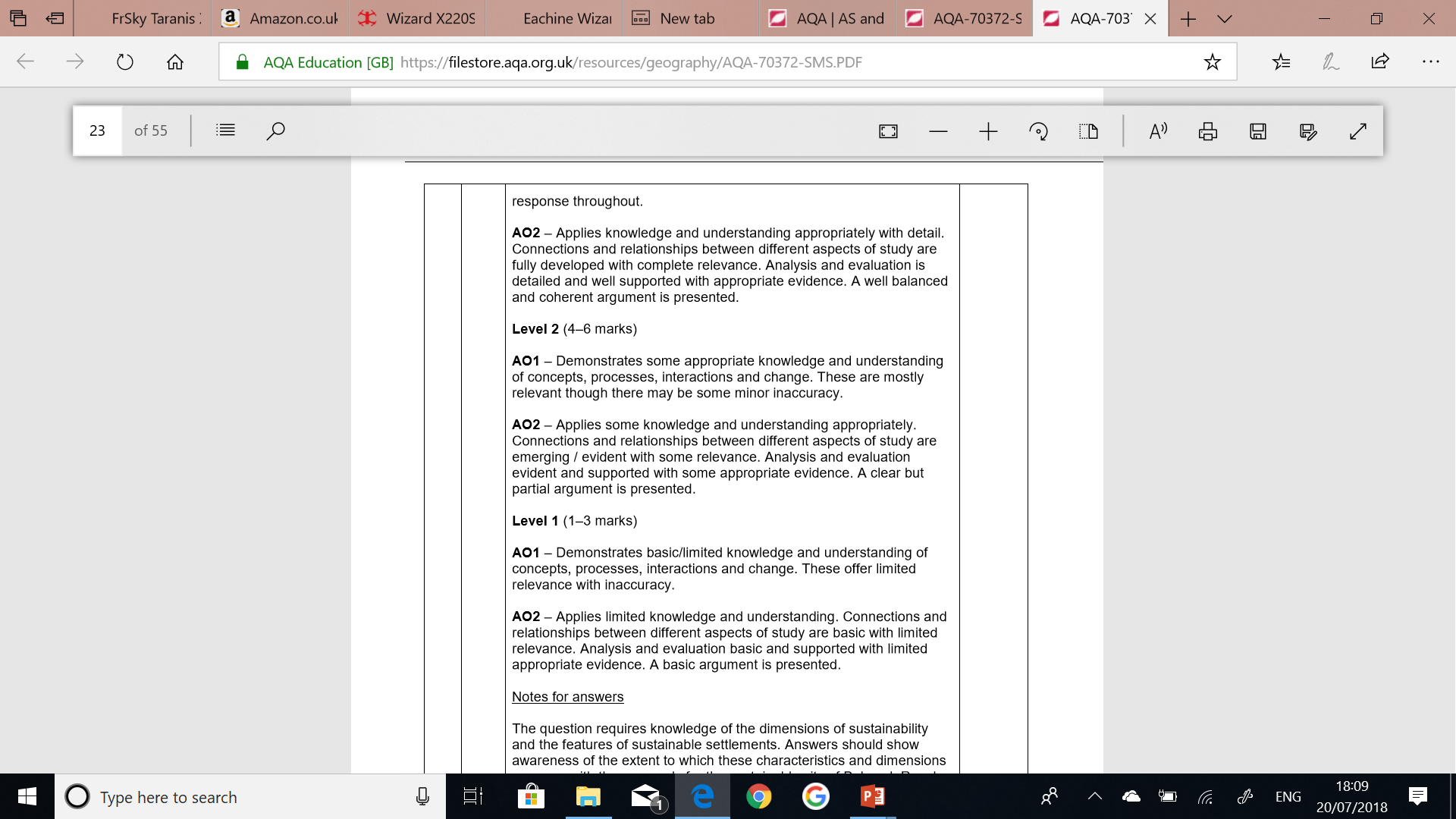 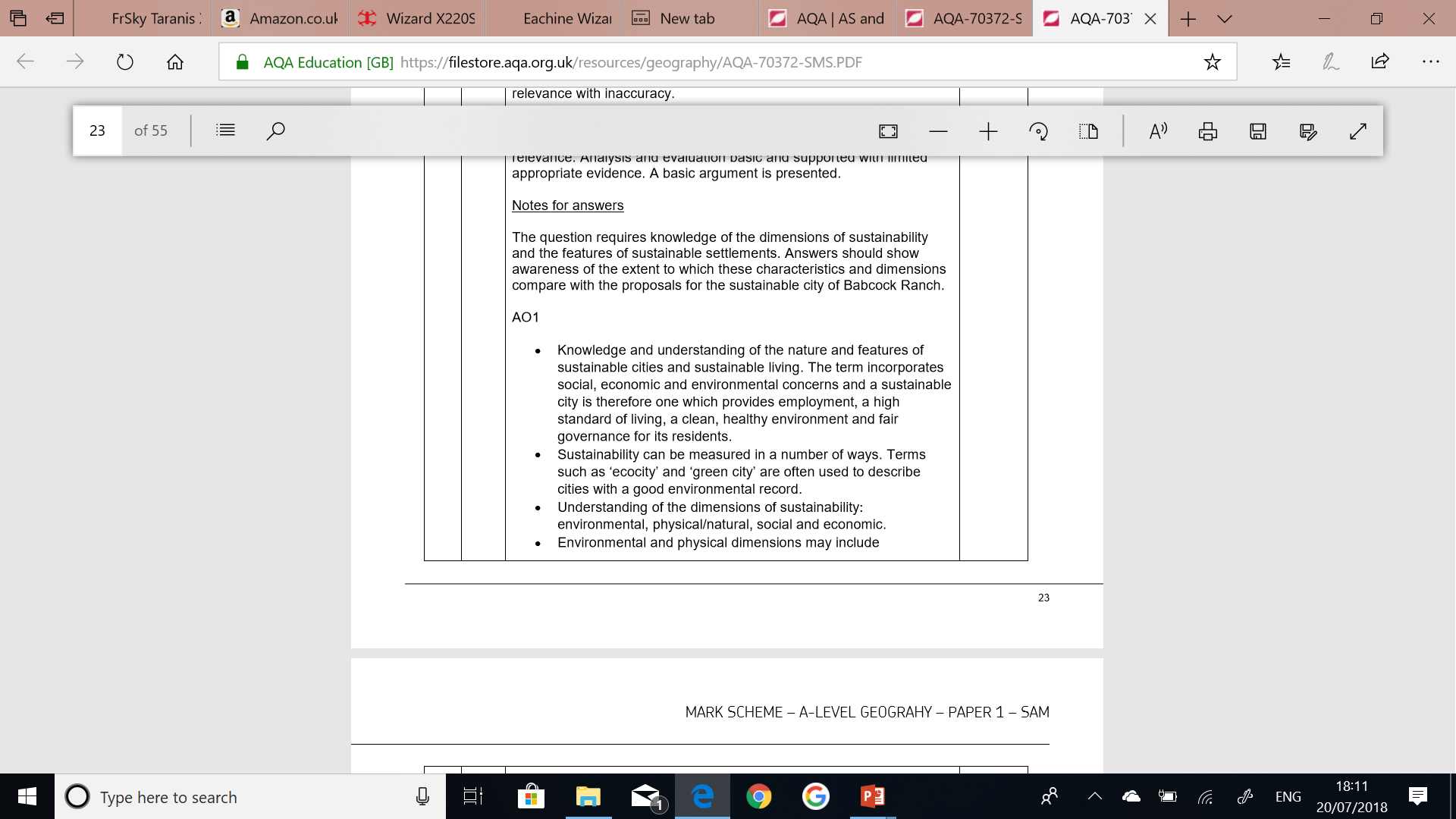 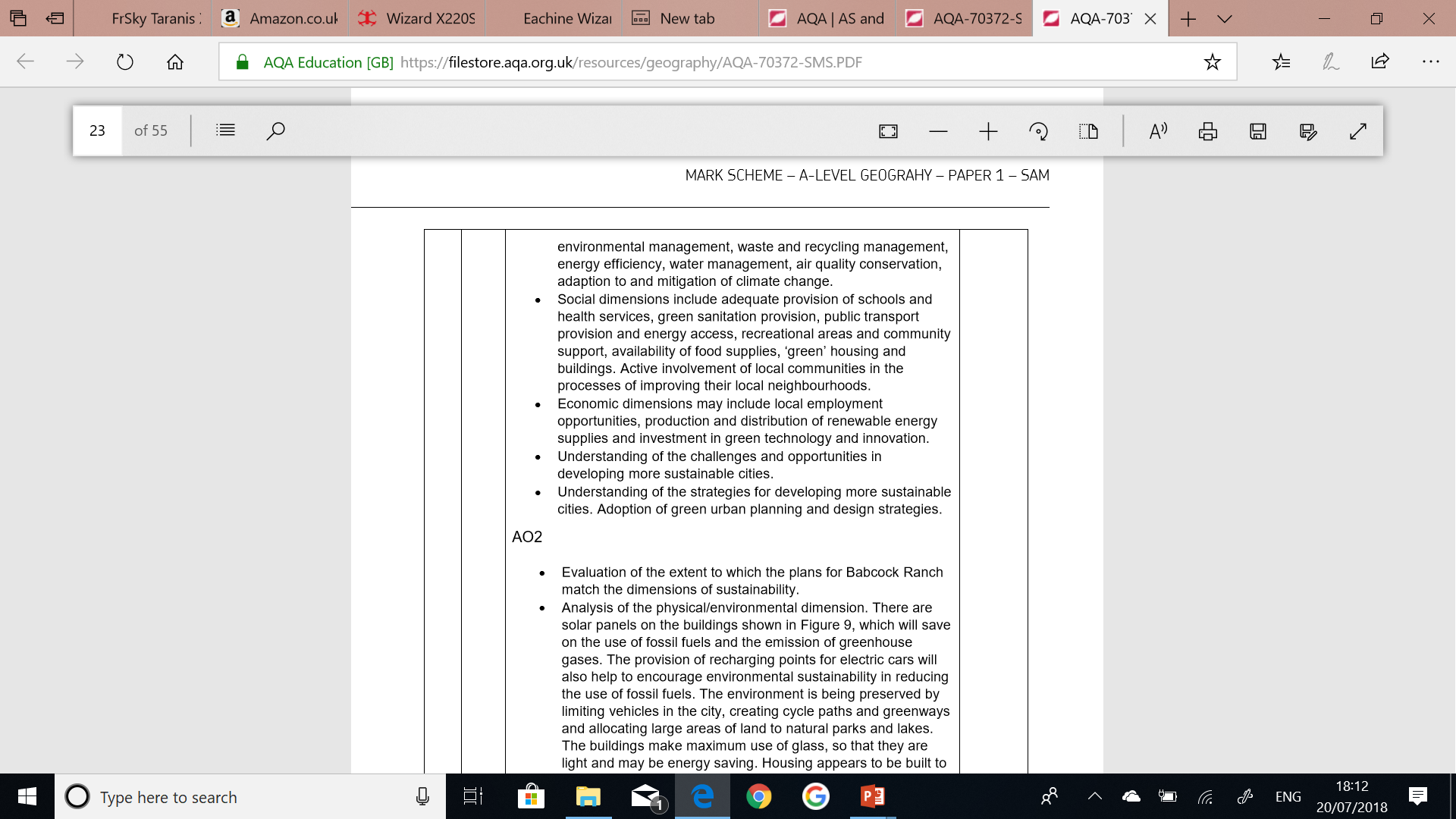 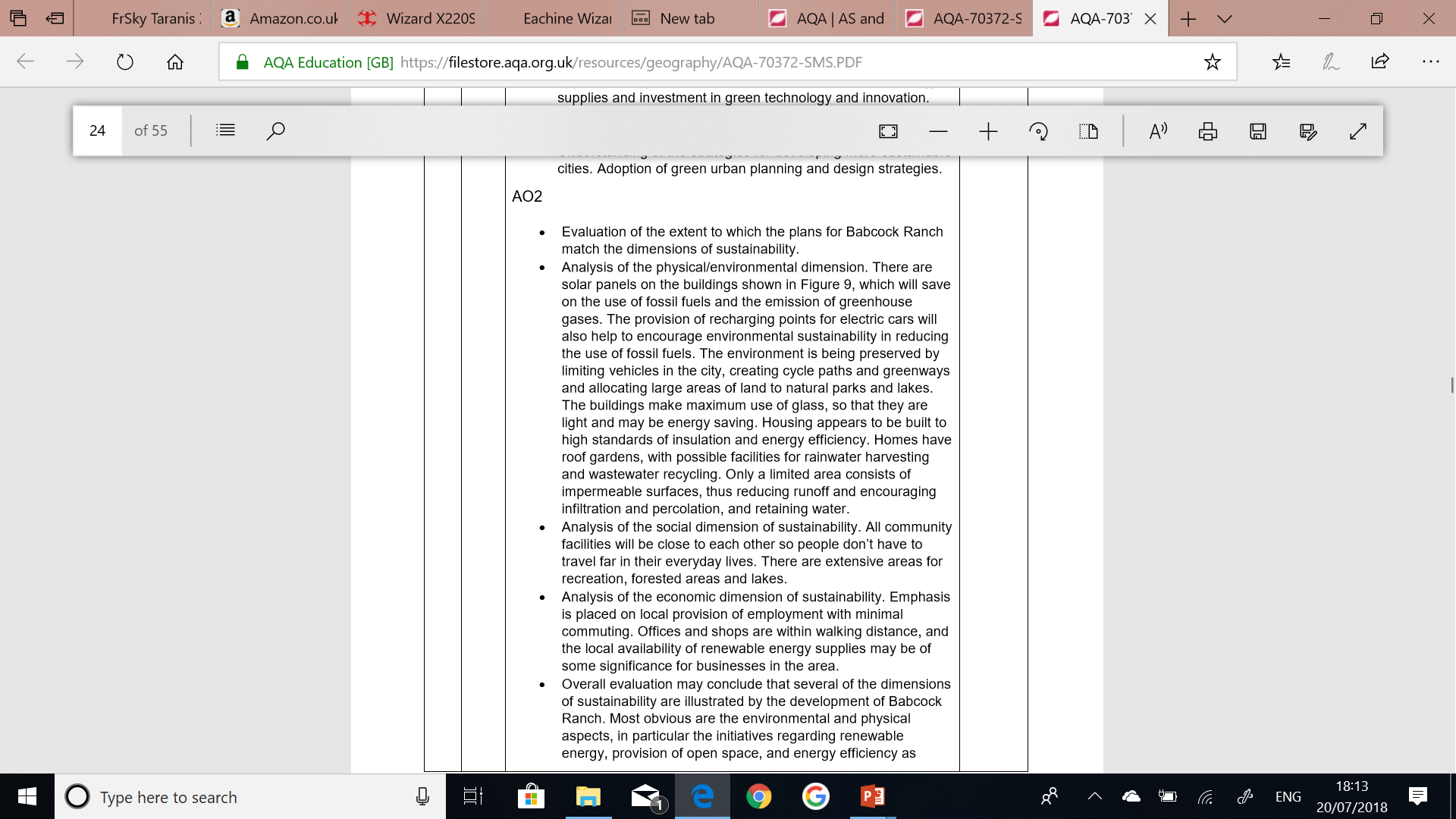 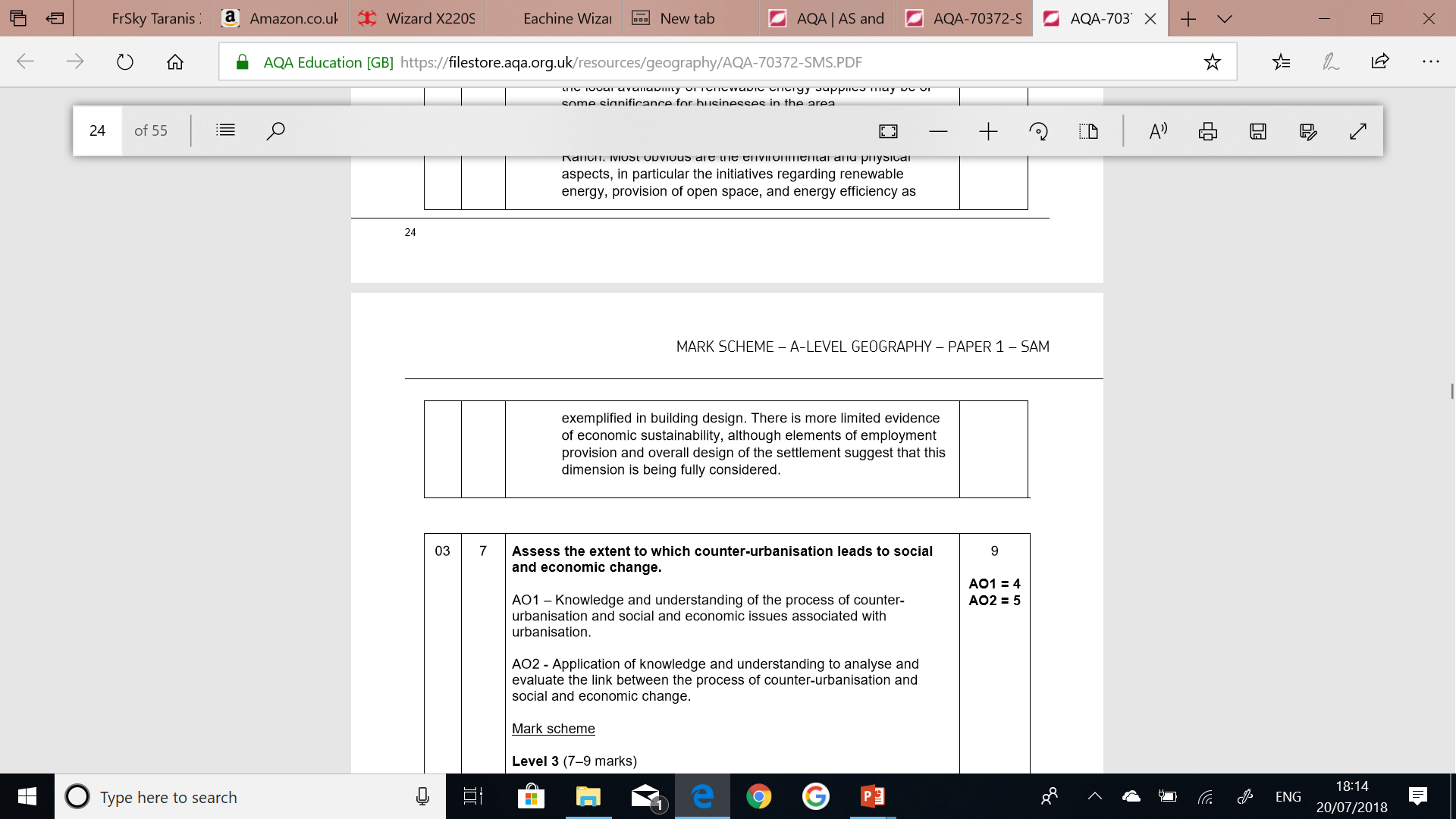 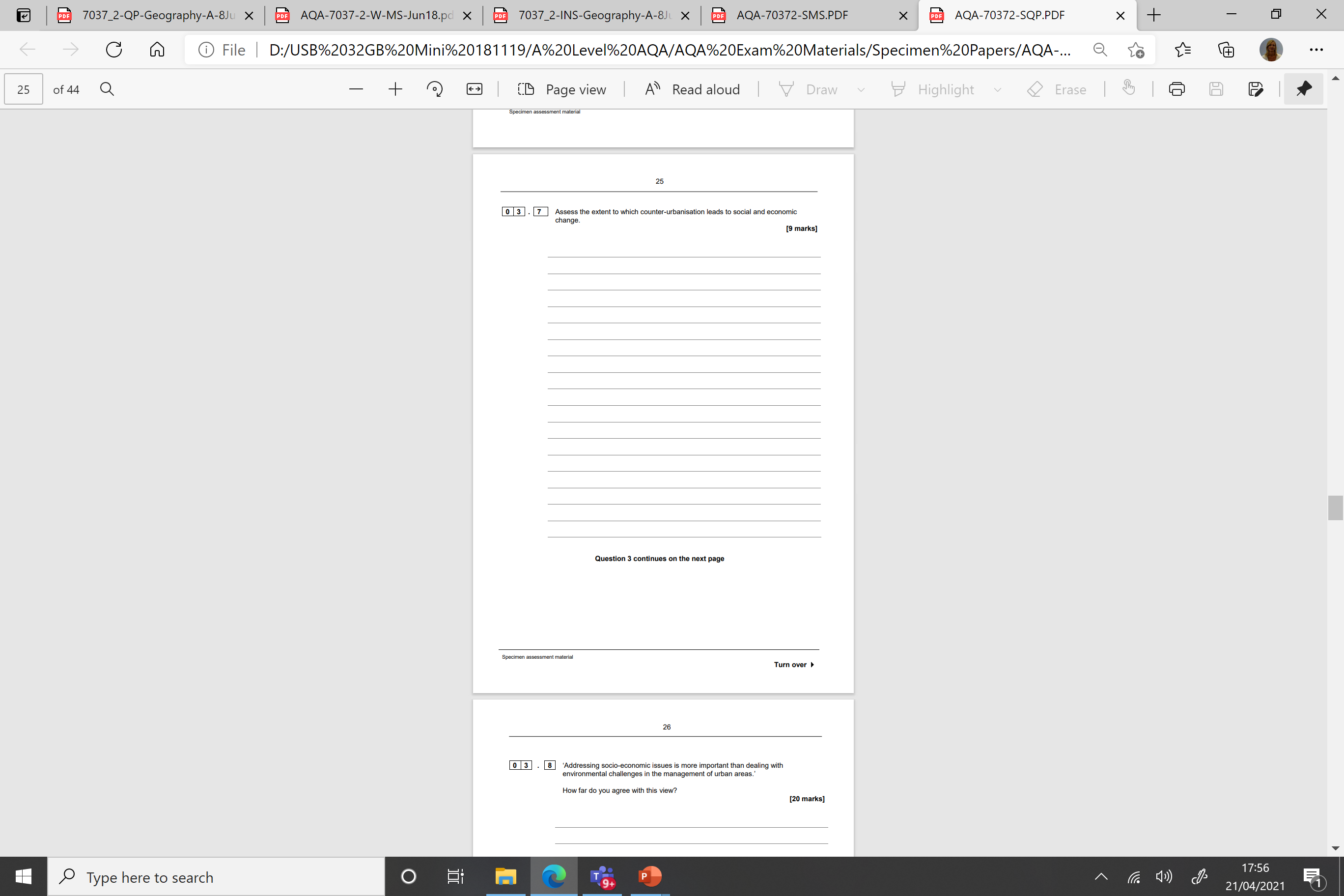 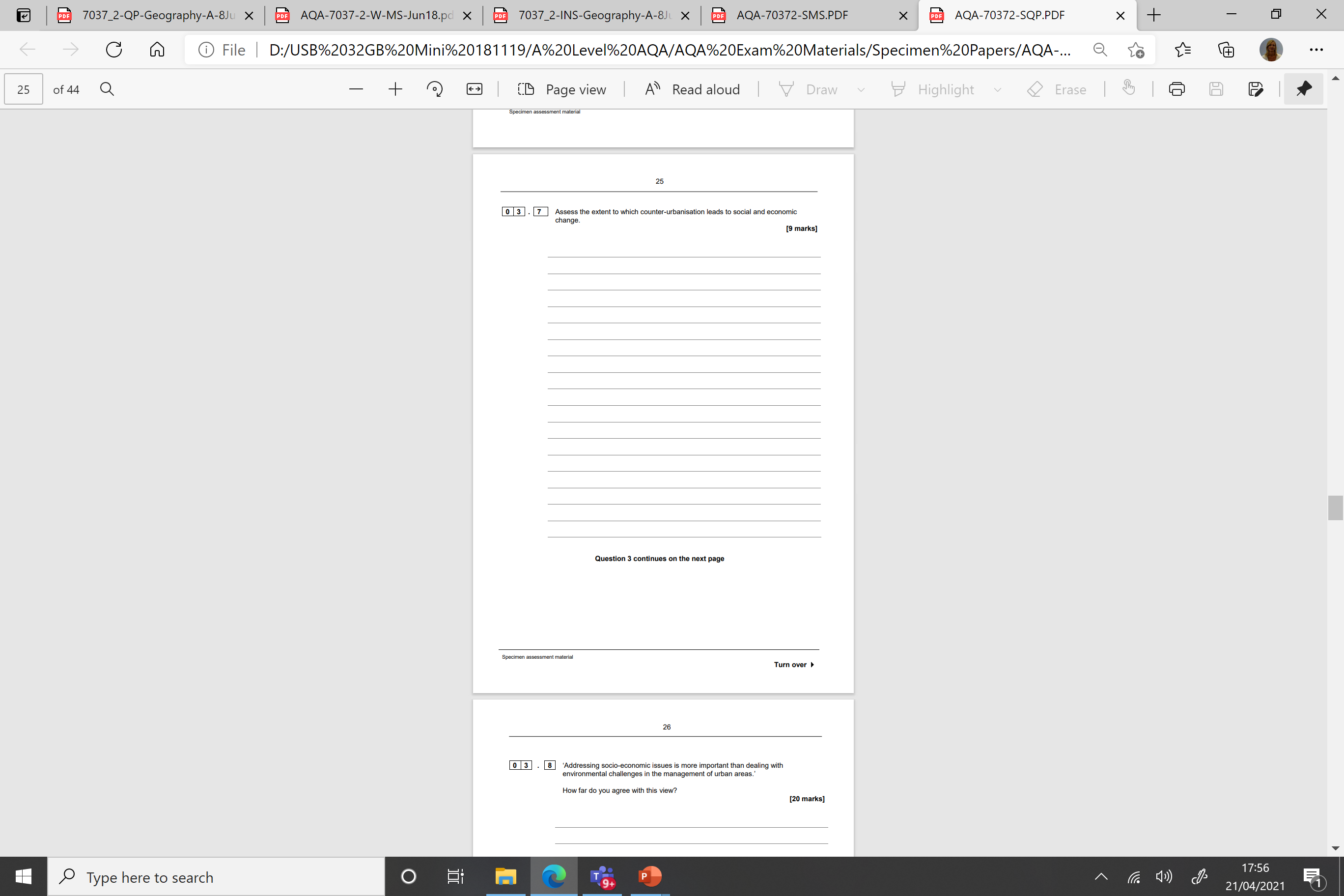